Вибір та призначення допоміжних засобів реабілітації
На основі курсу WHO – Training in Assistive Products (TAP)
Доповідач: 
Долинна Олена 
Керівниця Центру реабілітації/Центру досконалості, лікарка ФРМ, FEBPRM, національна тренерка з МКФ в Україні, КНП “ВОКПЛ ім. акад. О.І. Ющенка ВОР”
Що таке реабілітація?
Реабілітація — це сукупність заходів, що допомагають особам з обмеженнями функціонування досягти та підтримувати оптимальний рівень функціонування у взаємодії з навколишнім середовищем.
Визначення ДЗР?
Допоміжні засоби – це засоби, які використовуються людьми для виконання завдань, які інакше вони не можуть виконувати добре або взагалі не можуть виконувати.  
Допоміжні засоби можуть використовуватися дітьми та дорослими.  
Існує багато видів допоміжних засобів, які допомагають людям у різних сферах їхнього життя, таких як: мислення, комунікація, слух, зір, мобільність і самообслуговування. 
Багато людей використовують більше одного типу допоміжних засобів, залежно від їхніх потреб.
TAP WHO
Онлайн-навчання ВООЗ з допоміжних засобів (TAP) розроблене для підготовки персоналу первинної медичної допомоги та інших працівників до виконання ролі, пов’язаної з допоміжними технологіями. 
Спрямоване на визначення людей, яким можуть бути корисні допоміжні засоби; надання простих допоміжних засобів або направлення для призначення більш складних продуктів та інші послуги. 
TAP орієнтований на працівників первинної медичної допомоги та громад, а також на тих, хто надає послуги людям, які потребують допоміжних засобів в інших секторах. 
TAP – це практичний інструмент для підтримки країн у реагуванні на рекомендації, викладені у  Глобальному звіті про допоміжні технології.
Модулі доступні різними мовами, зокрема українською.
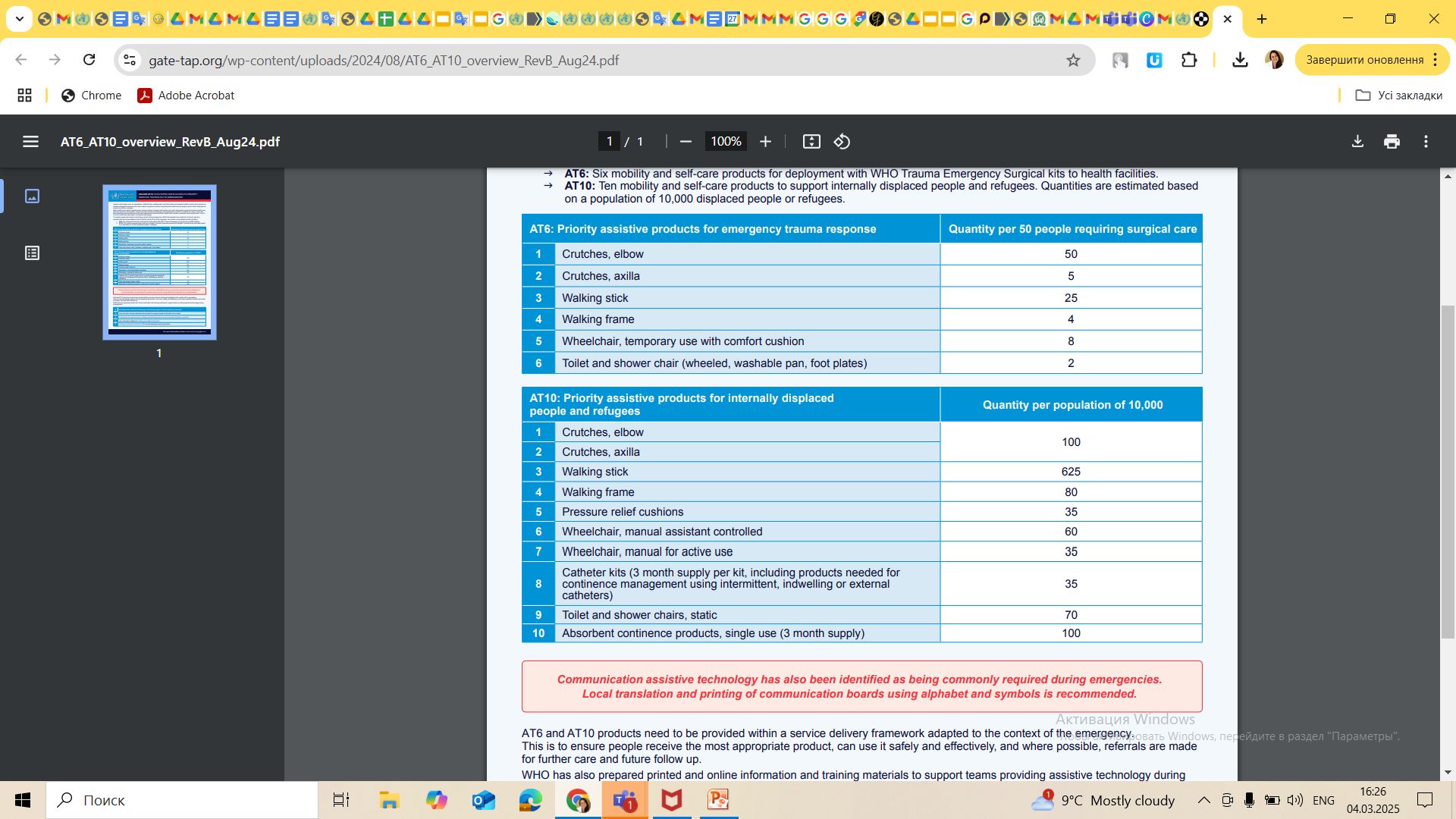 Фахівці, які можуть призначати ДЗР
- Ерготерапевт
- Фізичний терапевт
- Протезист-ортезист
- Терапевт мови та мовлення
- Лікар фізичної та реабілітаційної медицини
- Медсестра з реабілітації (в межах компетенції)
Схема забезпечення допоміжними засобами (TAP WHO)
1. Оцінювання
2. Вибір
3. Підбір/припасування
4. Навчання
5. Подальший супровід
Вибір та оцінка потреб
Чому важлива індивідуальна оцінка?
Усі користувачі різні

Один і той самий засіб ≠ для всіх

Потрібна оцінка середовища, здібностей, цілей
Компоненти оцінювання
Стан здоров’я

Рухливість

Комунікація

Зір/слух

Соціальне середовище

Цілі користувача
Участь користувача у виборі ДЗР
Принцип людино-центрованої допомоги

Врахування потреб та уподобань

Повага до культурного контексту
Категорії ДЗР
Мобільність (милиці, крісла колісні)

Самообслуговування (туалетні сидіння, посуд)

Зір (лупи, окуляри)

Комунікація (альтернативні засоби комунікації)

Слух (слухові апарати)
Категорії ДЗР
Порівняння: тростина, ходунки, крісла колісні

Коли що показано?
Приклад – Засоби для гігієни
Сидіння в душ

Накладки на унітаз

Руків’я
Приклад – Засоби комунікації
Комунікатори

Мікрофони

Диктофони

Таблиці з піктограмами
Приклад – Засоби для догляду
Підйомники

Протипролежневі матраци

Переносні туалети
Приклад – Засоби для догляду
Підйомники

Протипролежневі матраци

Переносні туалети
Призначення та супровід
Алгоритм призначення засобу
Оцінка

Вибір

Припасування

Навчання

Моніторинг
Роль мультидисциплінарної реабілітаційної команди
Кожен фахівець = частина великої системи

Комунікація → ефективність
Важливість навчання користувача
Без інструктажу — засіб ≠ ефективний

Пояснити догляд, обмеження, техніку
Документування
Звіт оцінки

Призначення засобу

Навчання користувача

Моніторинг ефективності
Критерії успішного призначення
Відповідність меті та завданням

Безпечність

Комфорт

Прийняття користувачем
Поширені помилки при призначенні
Неврахування середовища

Засіб «на виріст»

Ігнорування думки користувача
Перенаправлення та співпраця
Якщо не маєш компетенцій → направ до фахівця

Співпраця з соціальними службами
Логістика і доступність
Джерела забезпечення
Програми держави

Гуманітарна допомога

Придбання через НСЗУ / соцзахи
Визначення пріоритетів
Обмежені ресурси → оцінка потреб

Визначення «найнеобхіднішого» для участі
Супровід після видачі
Перевірка ефективності

Адаптація

Заміна або оновлення
Стандарти та етика
Гідність користувача

Конфіденційність

Професійна відповідальність
Важливість локального контексту
Клімат

Інфраструктура

Ресурси
Приклад кейсу 1
Людина з ТСМ

Засіб: крісло колісне активного типу
Приклад кейсу 2
Людина після інсульту

Засіб: тростина + поручні в будинку
Приклад кейсу 3
Особа з порушенням зору

Засіб: лупа з підсвіткою + тактильні мітки
Підсумки
Оцінка та призначення — це динамічний процес

Співпраця, повага та професіоналізм

Центрованість на людині
"Бетмен може перемогти будь-кого з часом на підготовку"
Але навіть Бетмену потрібен був пояс з гаджетами;)